1
31
To be able to segment words into the correct syllables and phonemes
To spell words with the trigraph ‘igh’
This week’s words: high, night, light, bright, right, sight, tight, mighty, fright, midnight
Starter
Can you add the sound buttons to these 
words from last week?
31.1
thief
grief
handkerchief
belief
shield
This Week’s Words
Do you know what they all mean?
What have they got in common?
31.2
high
night
light
This week’s words all have the trigraph ‘igh’. What sound does it make?
bright
right
sight
tight
mighty
fright
This week’s sound is a trigraph. Three letters make the sound /igh/.
might|y
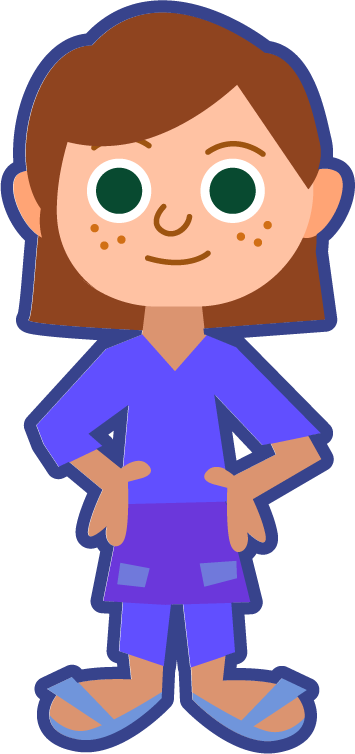 midnight
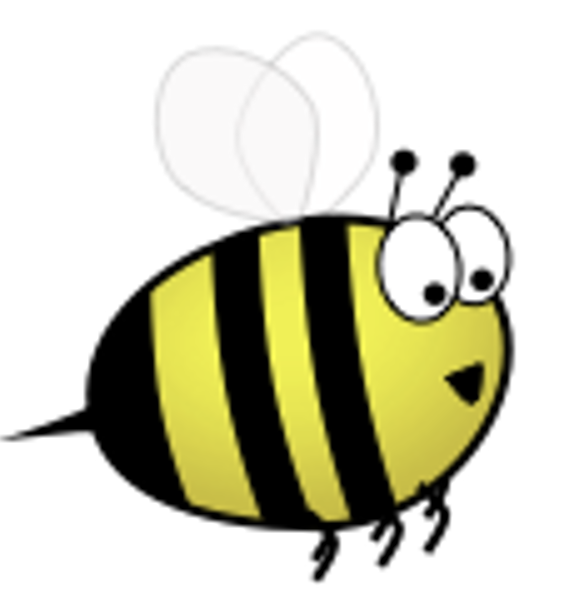 mid|night
Are there any words with two syllables?
[Speaker Notes: Most of this week’s words have one syllable. ‘mighty’ and ‘midnight’ have two syllables.]
Word Sort
Can you sort the words according to which digraph or trigraph is making the /igh/ sound?
31.3
night
high
light
sight
midnight
bright
spied
mice
tried
right
mighty
fine
pie
tight
fright
Can we think of any more ‘igh’ words?
‘i_e’
‘igh’
‘ie’
knight
sunlight
sigh
flight
starlight
highlight
tonight
delight
Sound It, Squash It, Say It, Scribe It
31.4
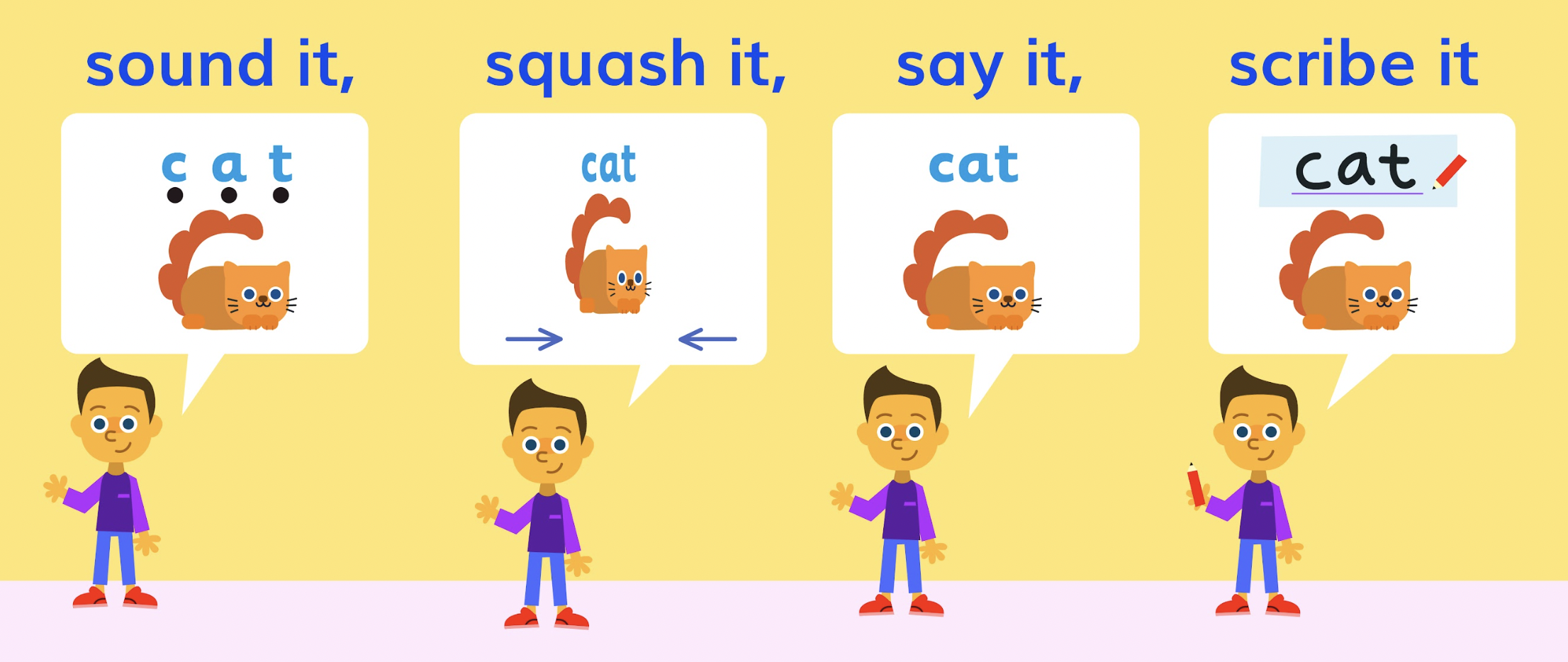 I can’t 
decide which phoneme maps are correct. Can you 
help me?
right
right
b
a
Write the word and 
the correct phoneme 
map.
high
high
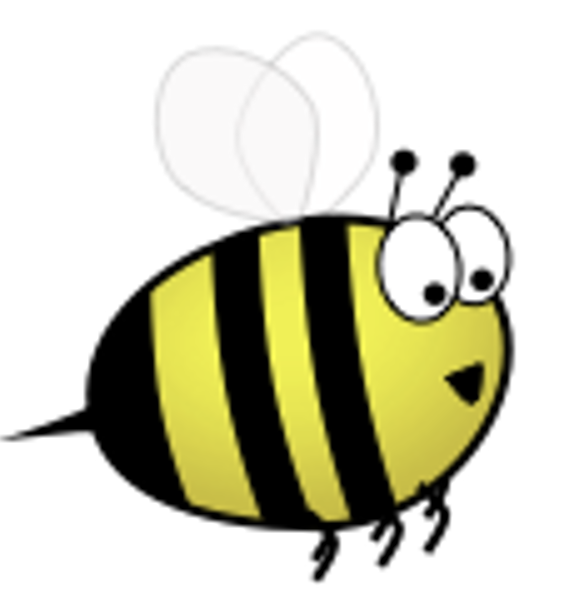 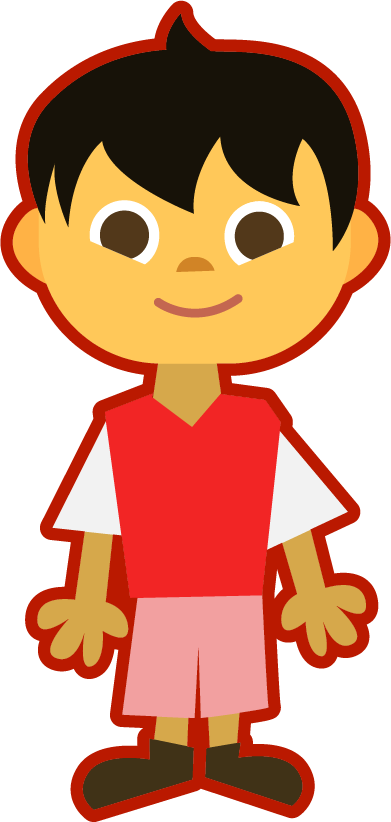 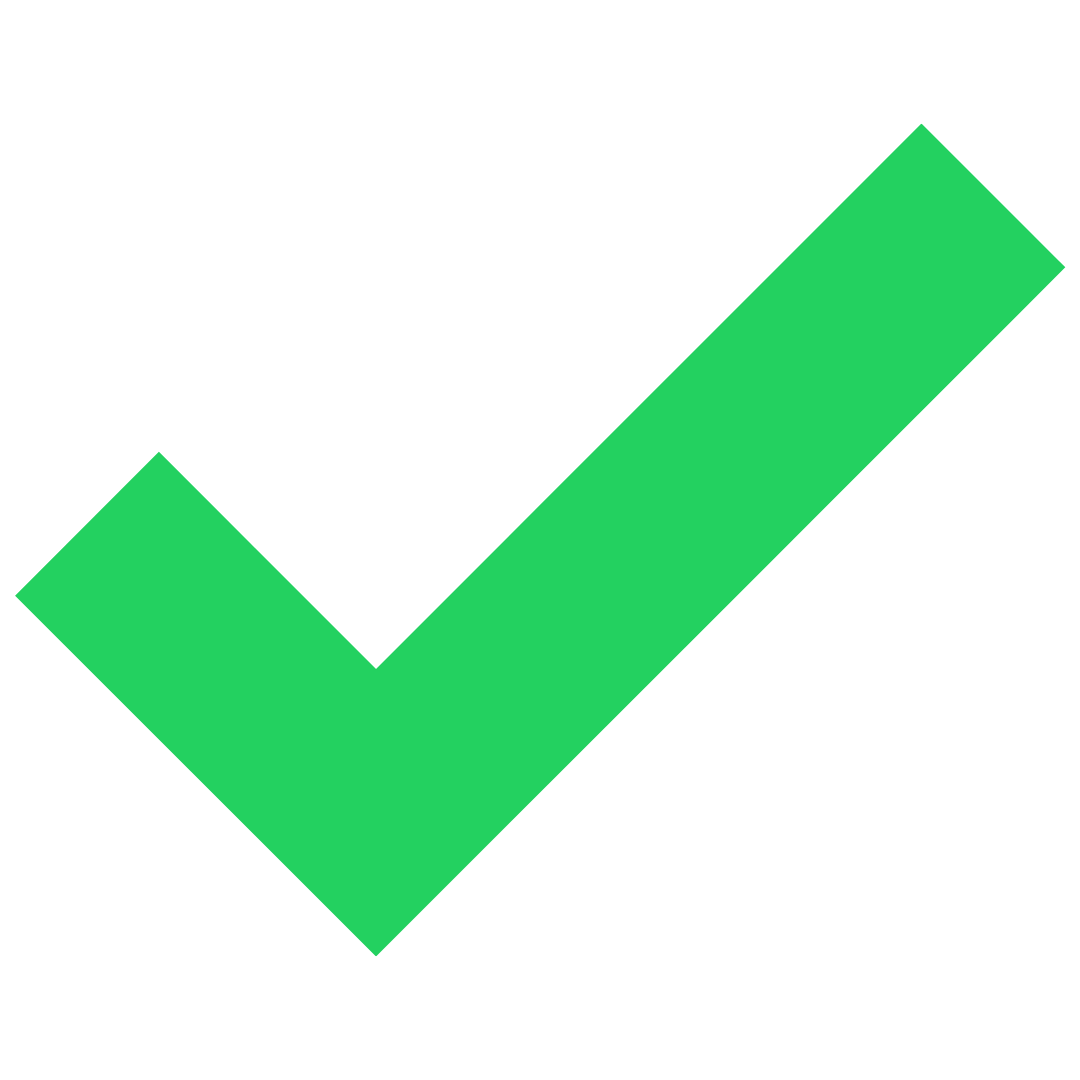 How can we 
help Chen
 so he gets it right each time? Any tips for him to remember?
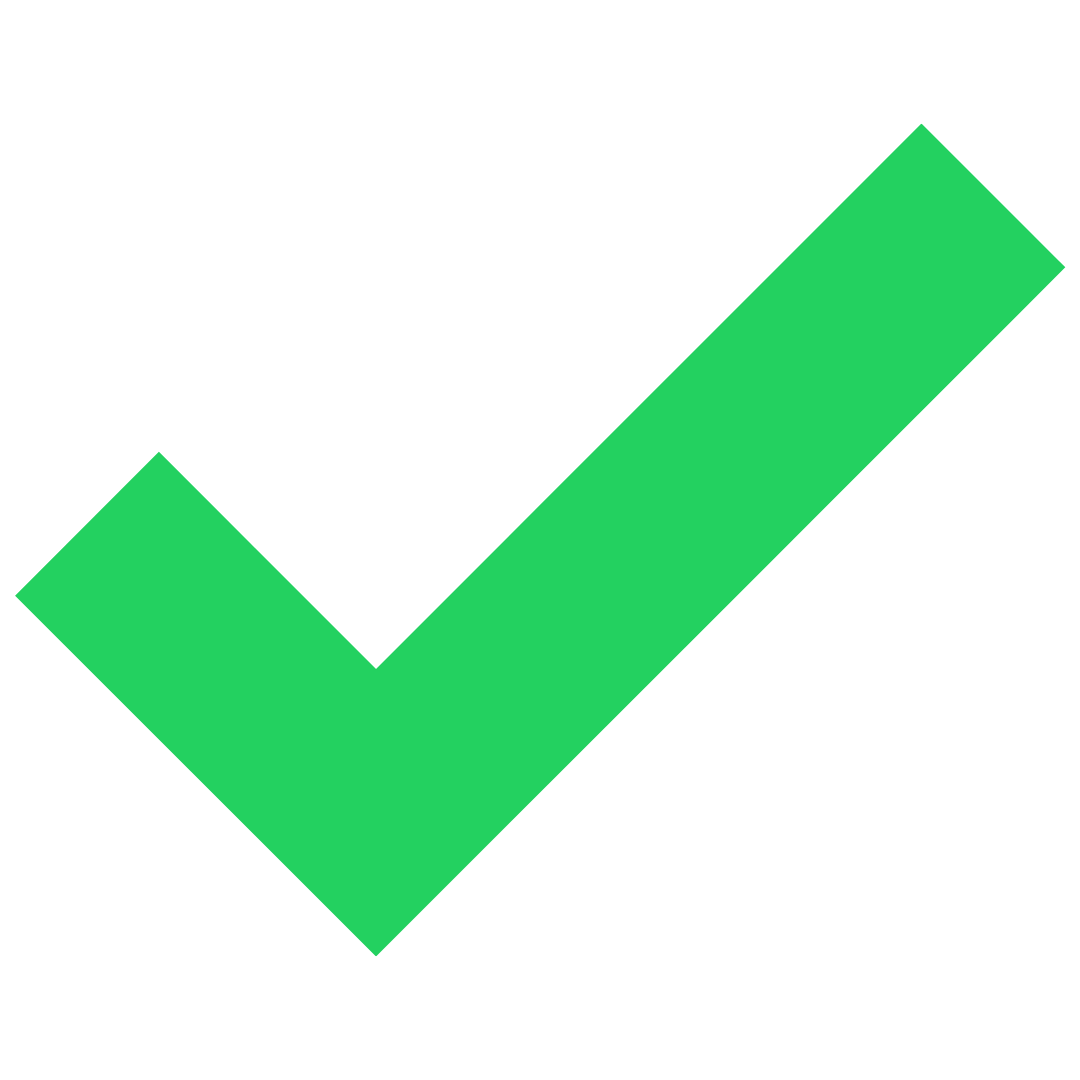 mighty
mighty
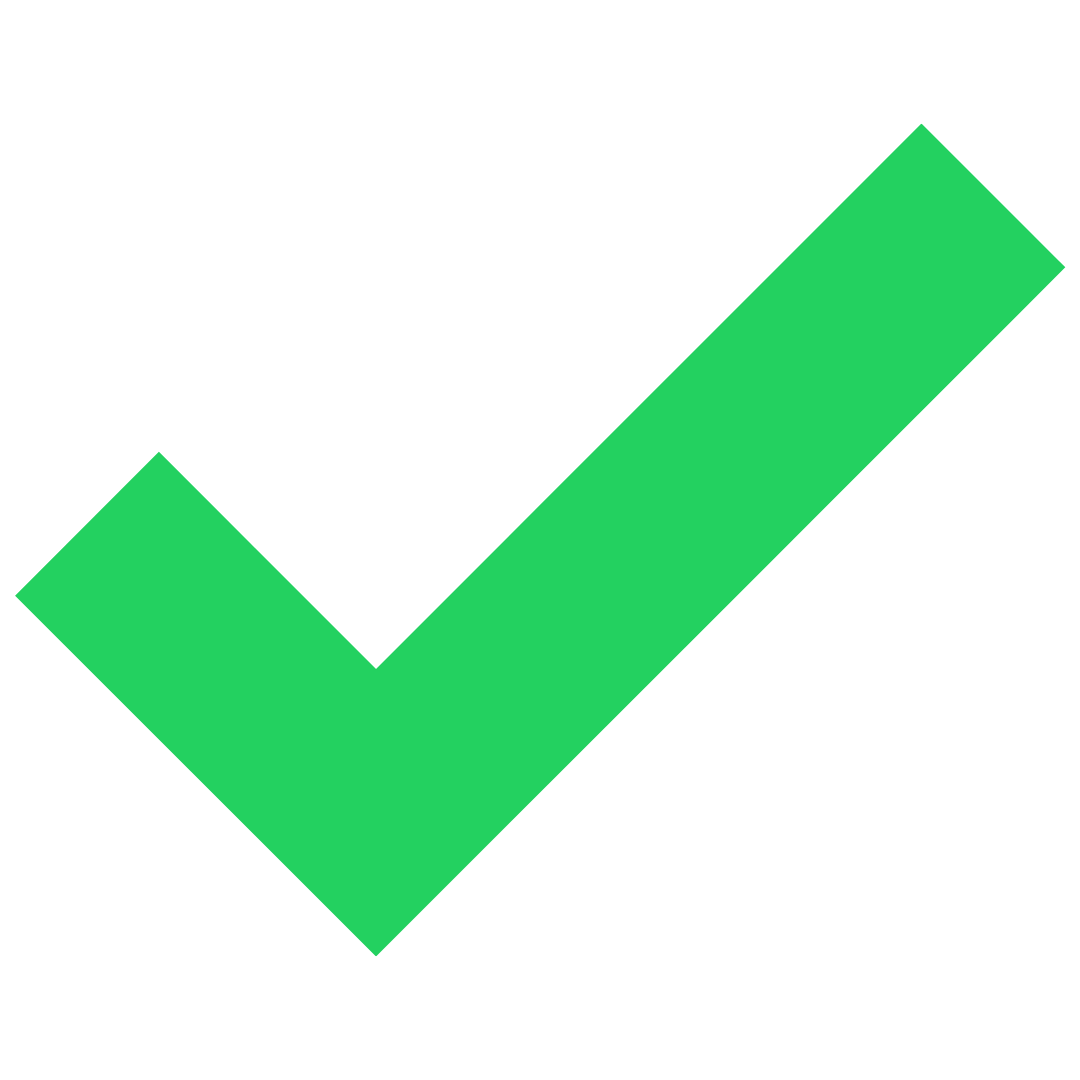 Words with the trigraph ‘igh’
To be able to segment words into the correct syllables and phonemes
To spell words with the trigraph ‘igh’
31.5
Look at the different phoneme maps. Write the correct word next to its phoneme map.
Words with the trigraph ‘igh’
Answers
31.6
Look at the different phoneme maps. Write the correct word next to its phoneme map.
sight
night
high
light
tight
right
mighty
bright
fright
midnight
Words with the trigraph ‘igh’
To be able to segment words into the correct syllables and phonemes
To spell words with the trigraph ‘igh’
31.7
Identify the correct spelling of this week’s words in each row, then complete the sentence activities.
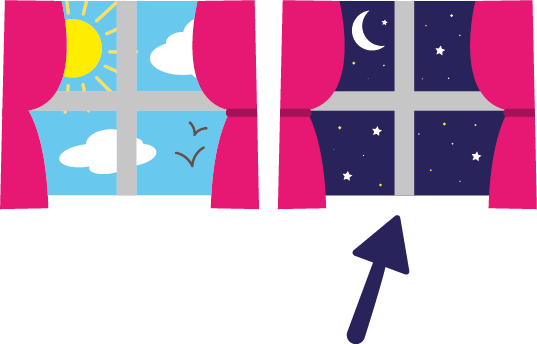 Write the word ‘night’ in a sentence.
Choose another two or three words to write 
in one sentence.
Words with the trigraph ‘igh’
Answers
31.8
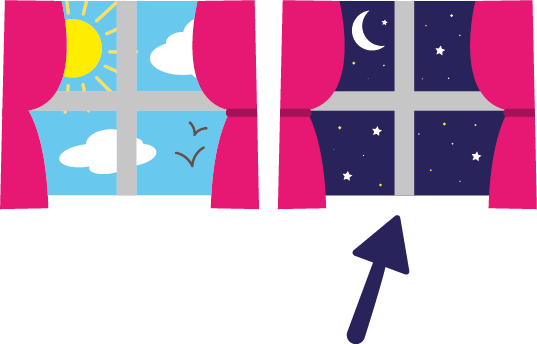 Write the word ‘night’ in a sentence.
Owls and badgers come out at night.
Choose another two or three words to write 
in one sentence.
At midnight, I saw a bright light 
through the trees.
Words with the trigraph ‘igh’
To be able to segment words into the correct syllables and phonemes
To spell words with the trigraph ‘igh’
31.9
Write a sentence about the pictures below. Remember to include the word in your sentence.
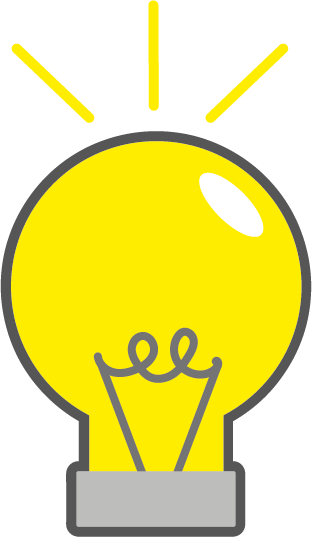 light
night
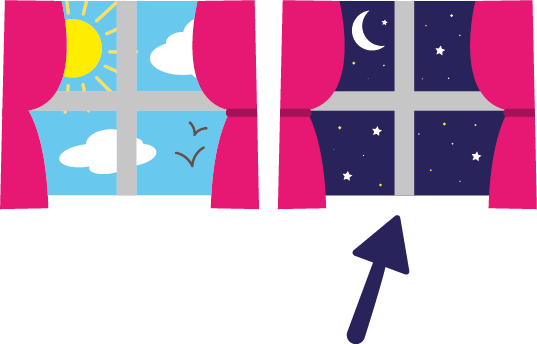 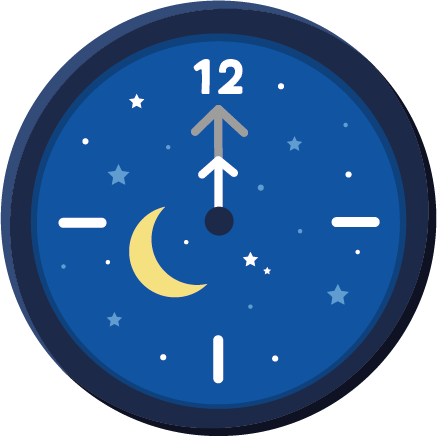 right
midnight
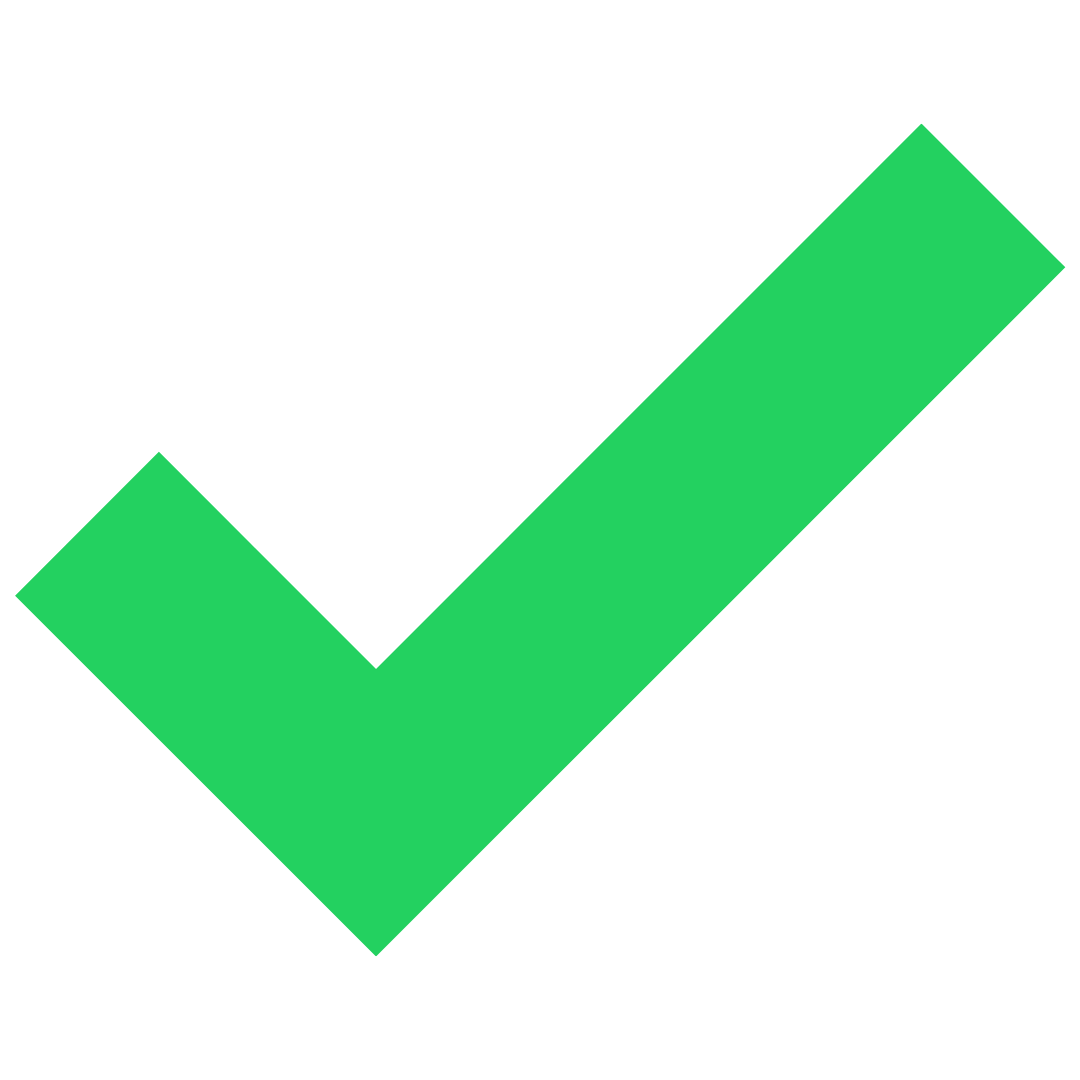 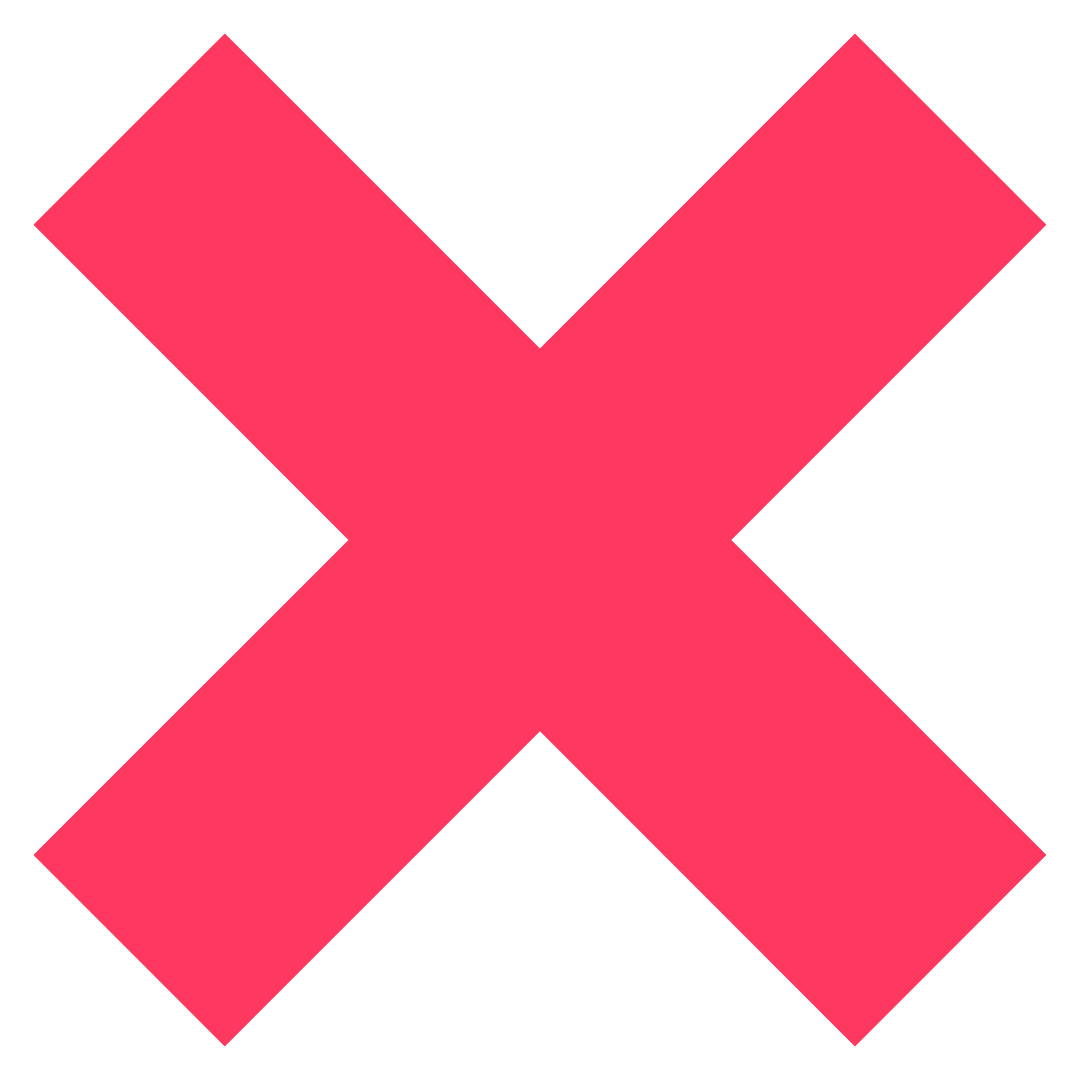 Words with the trigraph ‘igh’
To be able to segment words into the correct syllables and phonemes
To spell words with the trigraph ‘igh’
31.10
Read the mixed-up sentences and replace the blue word with one of this week’s words so that the sentence makes sense.
Words with the trigraph ‘igh’
Possible Answers
31.11
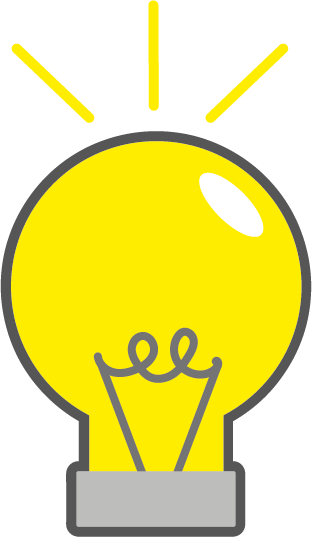 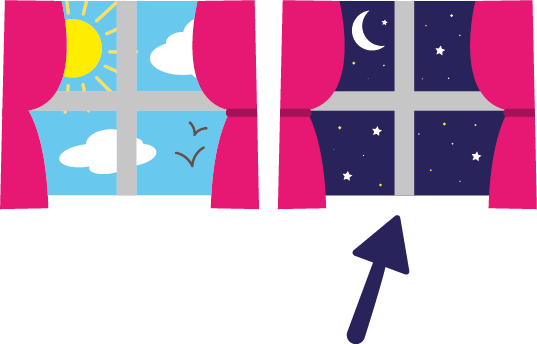 light
night
Owls and badgers come out at night.
I turn the light on in my room if I feel scared.
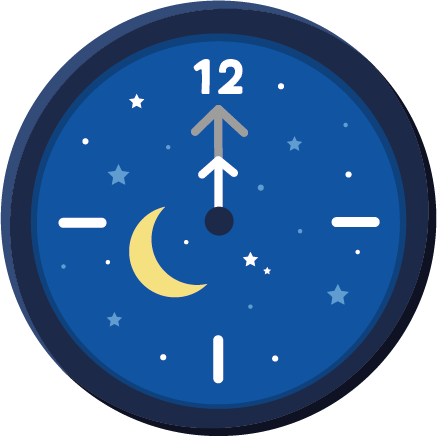 right
midnight
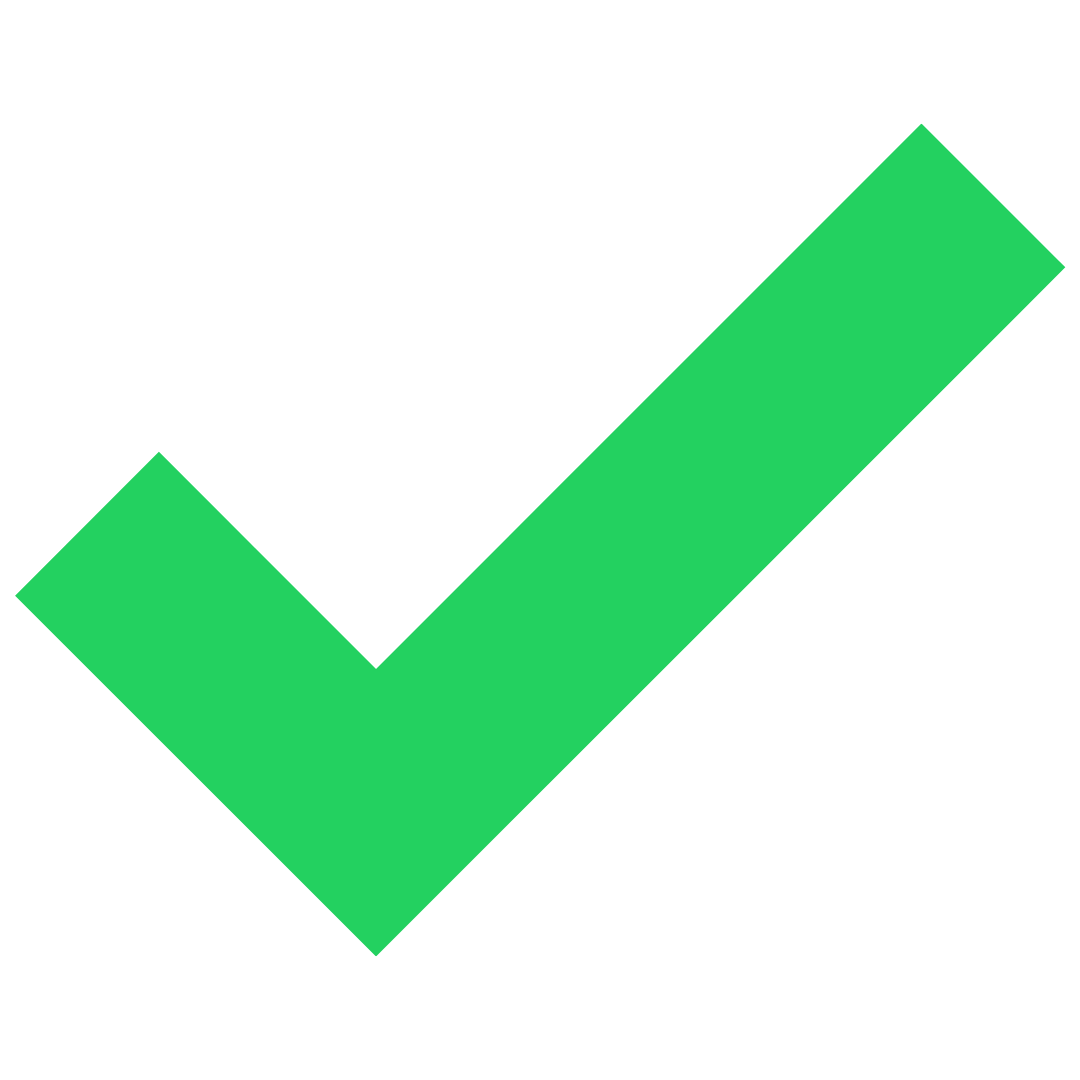 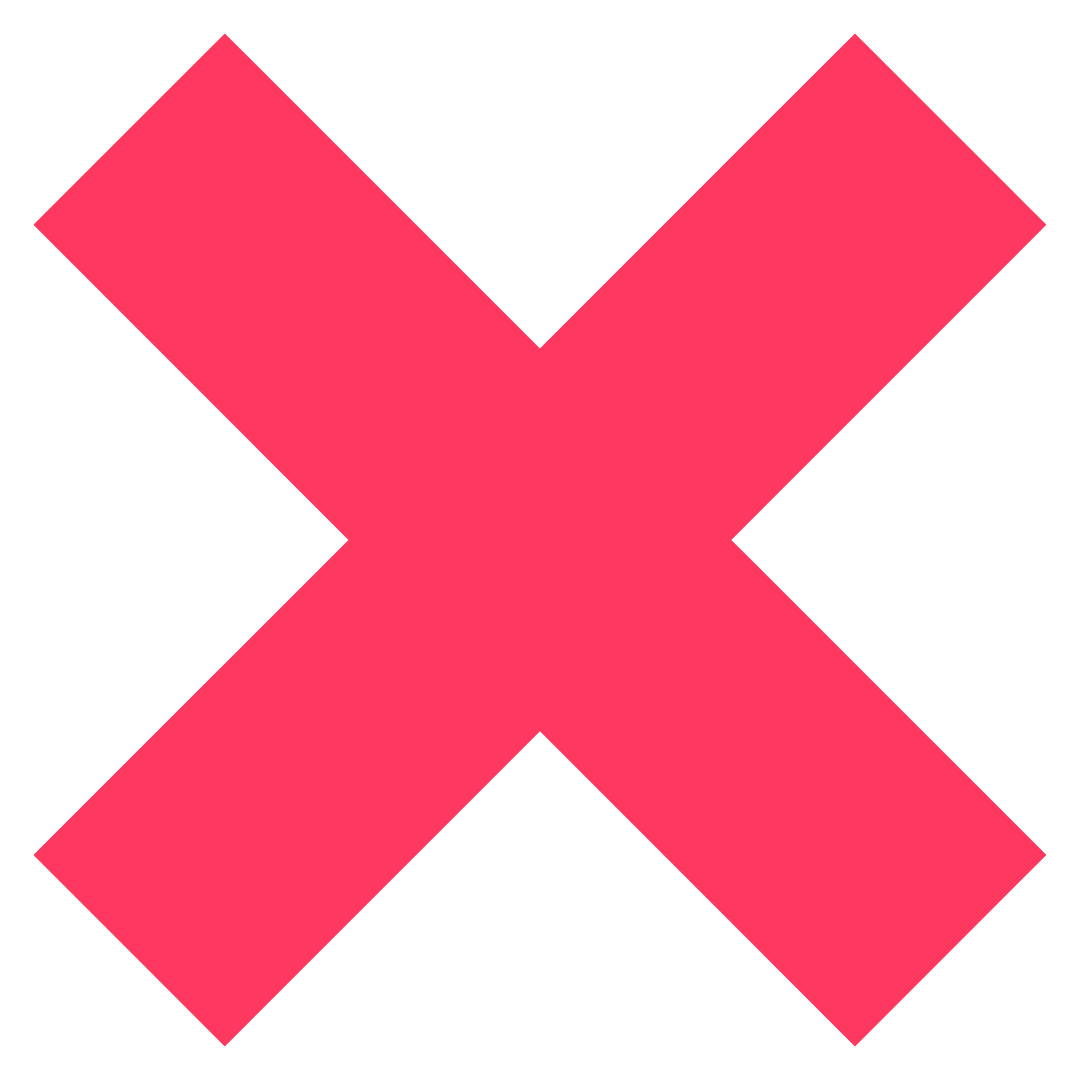 I don’t always get the right answer, but I try.
At midnight I saw a bright light through the trees.
Words with the trigraph ‘igh’
Answers
31.12
tight
bright
sight
mighty
fright
high
Missing Words
Can you write the missing words to finish the sentence?
31.13
Midnight
right
sight
_________ is the _____ time to catch _____ of an owl.
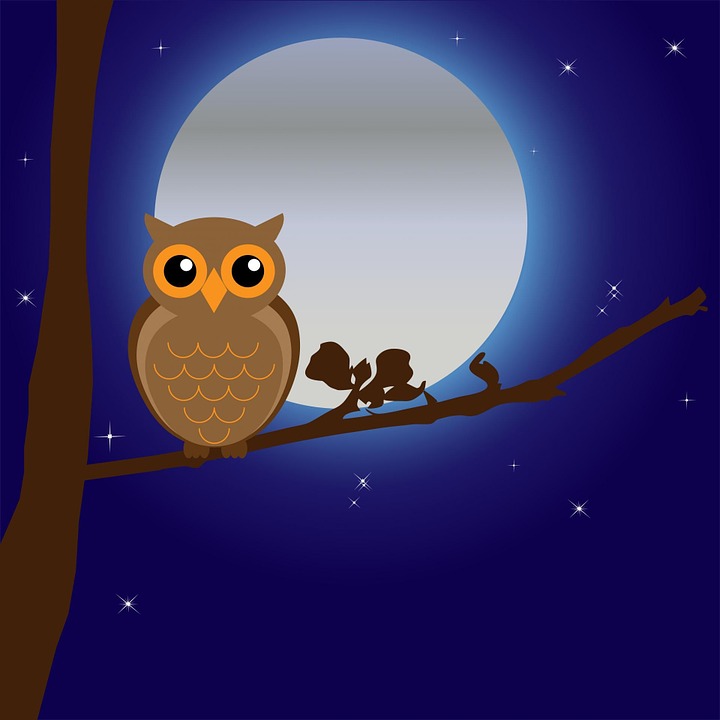 Did you spell them like this? Did you remember 
the ‘igh’
trigraph?
midnight
right
sight
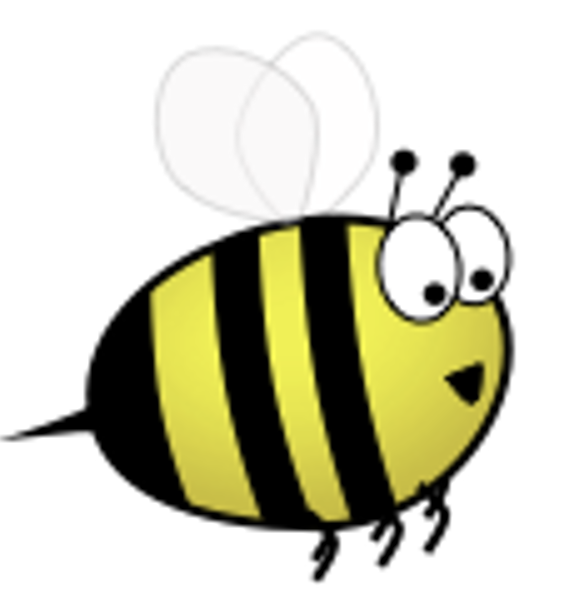 Missing Words
Can you write the missing words to finish the sentence?
31.14
I have a _______  _____ in my bedroom to stop me from getting a ______.
bright
light
fright
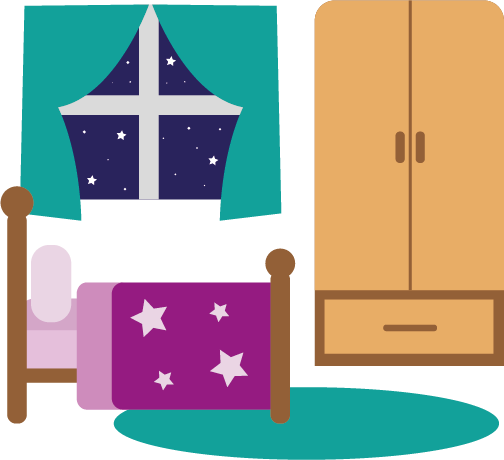 Did you spell them like this? Did you remember 
the ‘igh’
trigraph?
bright
light
fright
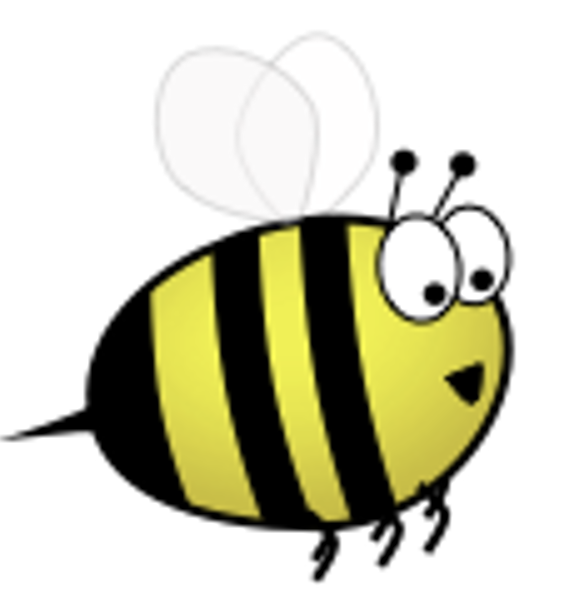 Missing Words
Can you write the missing words to finish the sentence?
31.15
In the _____ , I heard a lion give a ________ roar.
night
mighty
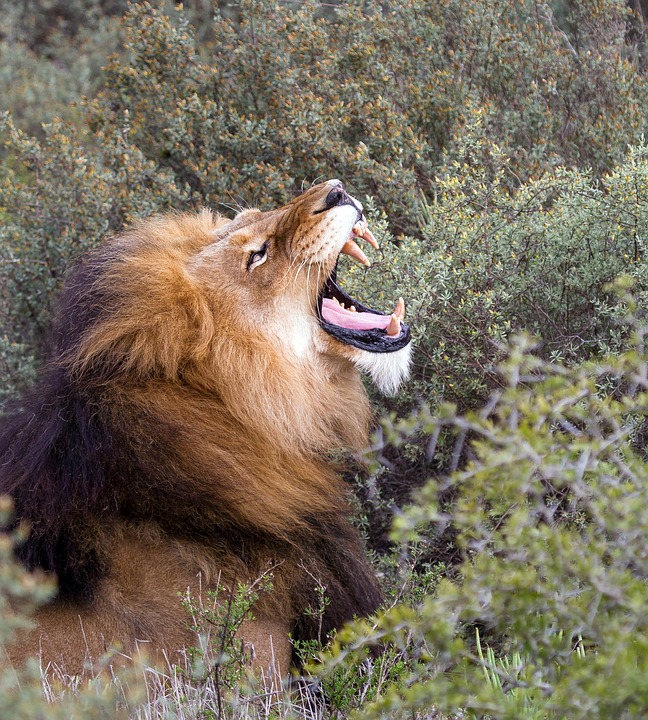 Did you spell them like this? Did you remember 
the ‘igh’
trigraph?
night
mighty
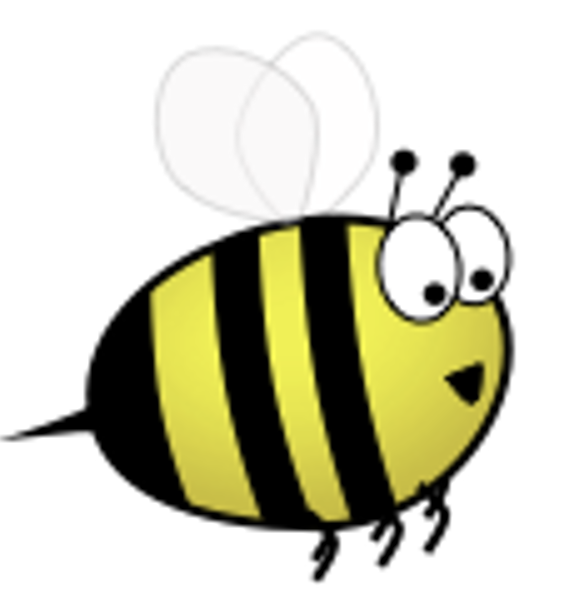 Missing Words
Can you write the missing words to finish the sentence?
31.16
She put her hair into a _____ bun, ____ 
on top of her head.
tight
high
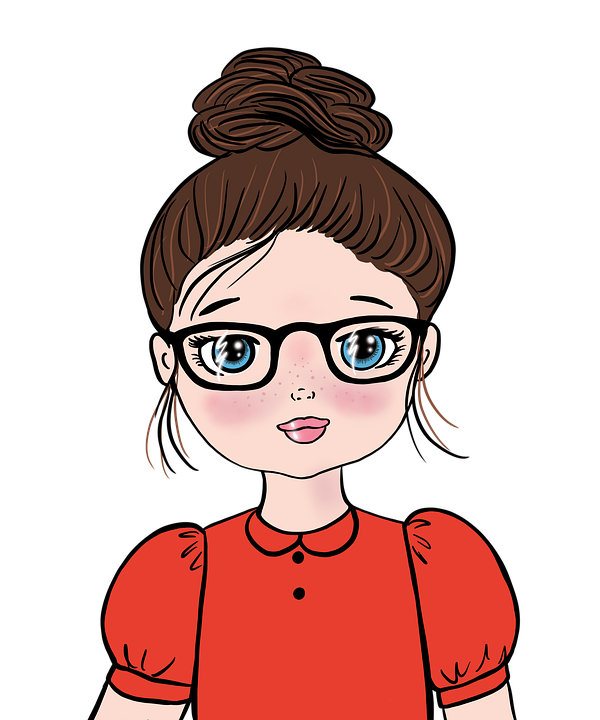 Did you spell them like this? Did you remember 
the ‘igh’
trigraph?
tight
high
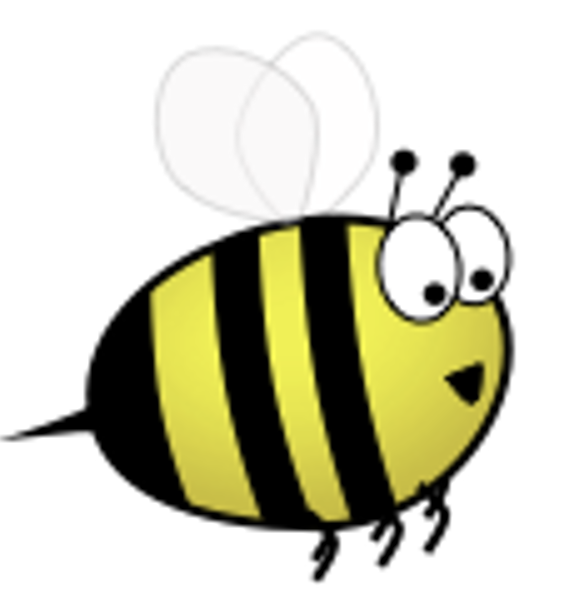 Words for Continuous Provision (Optional)
31.17
Words for Continuous Provision (Optional)
‘i_e’ Words from Lesson 12
31.18
Words for Continuous Provision (Optional)
‘ie’ Words from Lesson 29
31.19
Sorting Mat
Place the words onto the correct pile.
31.20
‘i_e’
‘ie’
‘igh’
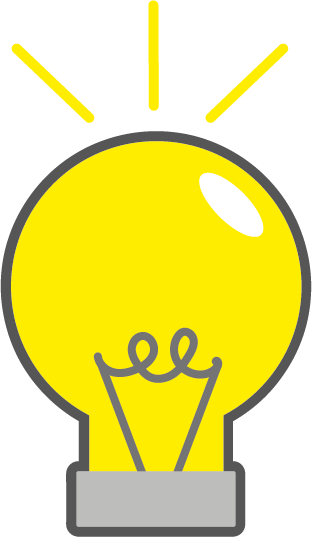 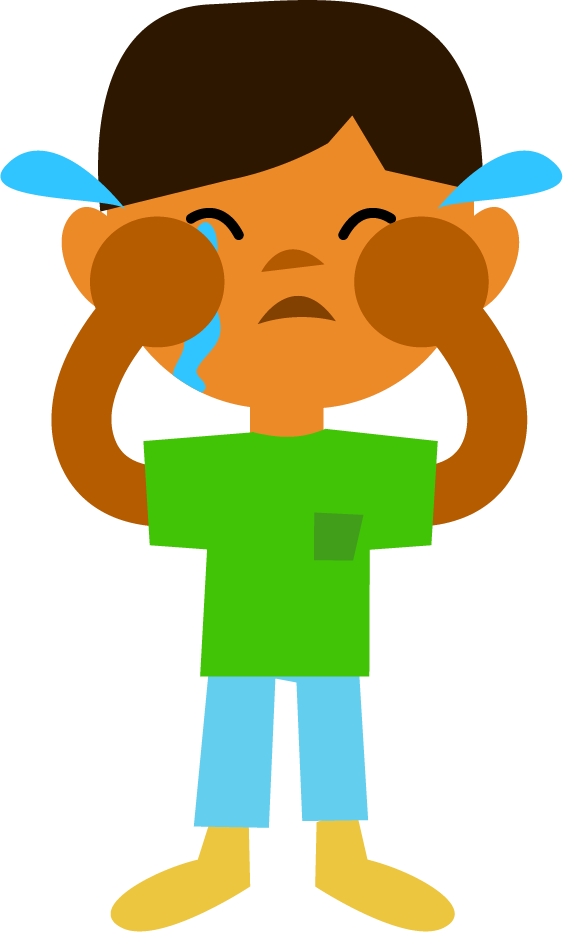 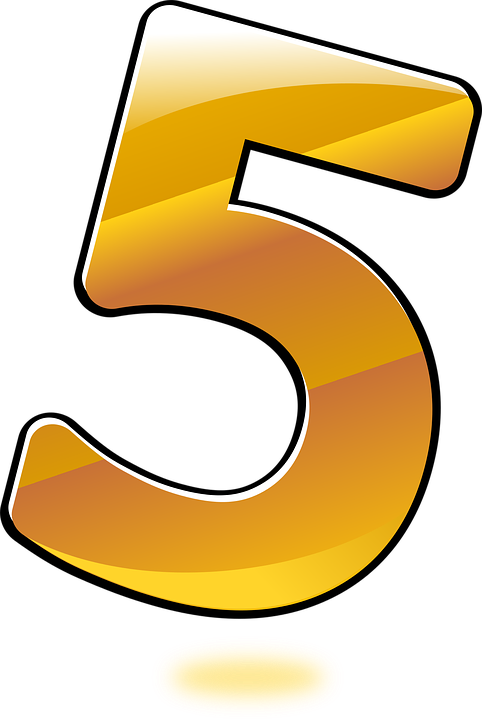 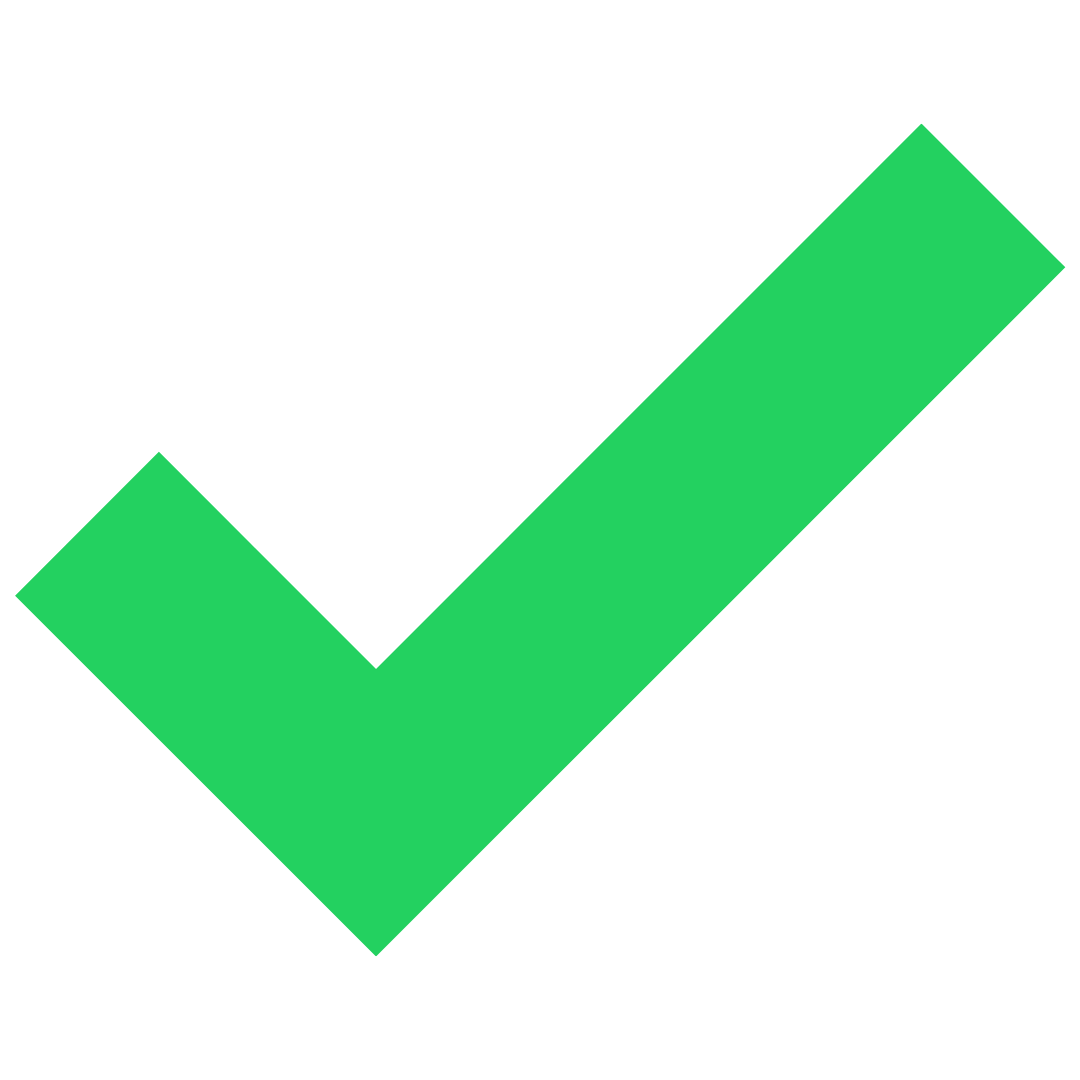 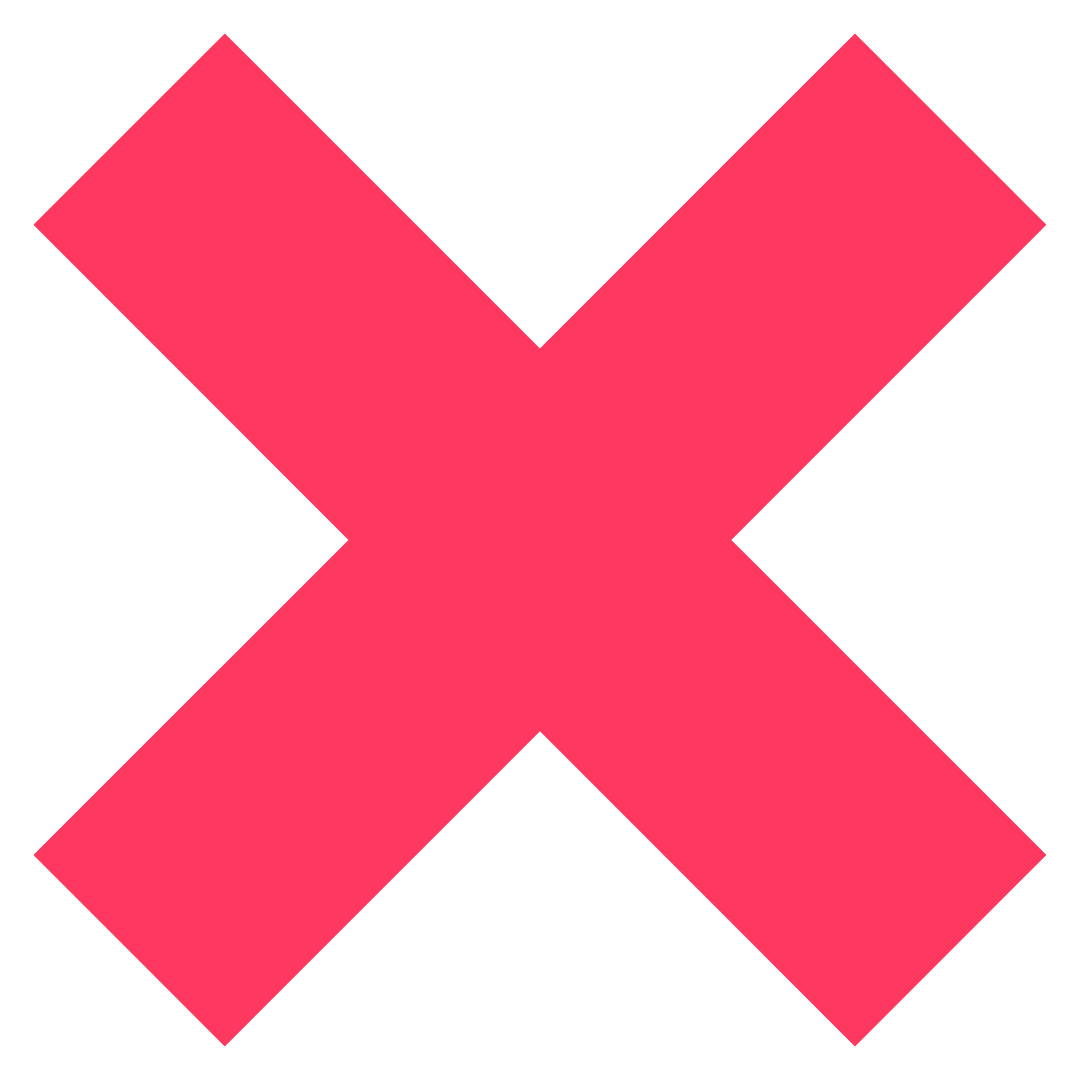 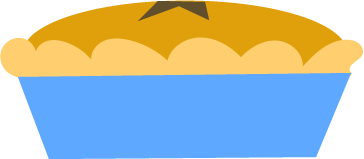 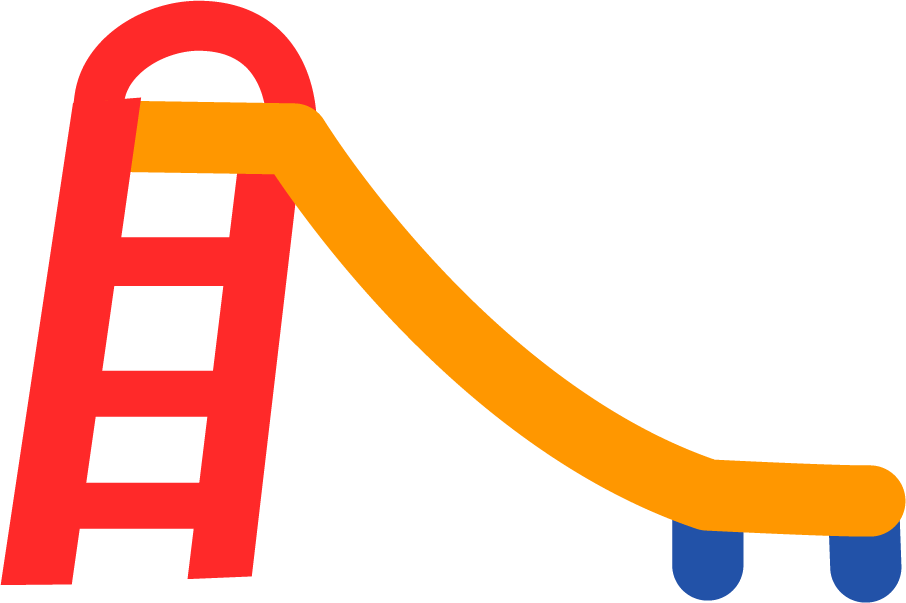 Can you add any of your own words to the lists?
When they have been sorted, see how fast you can read them.